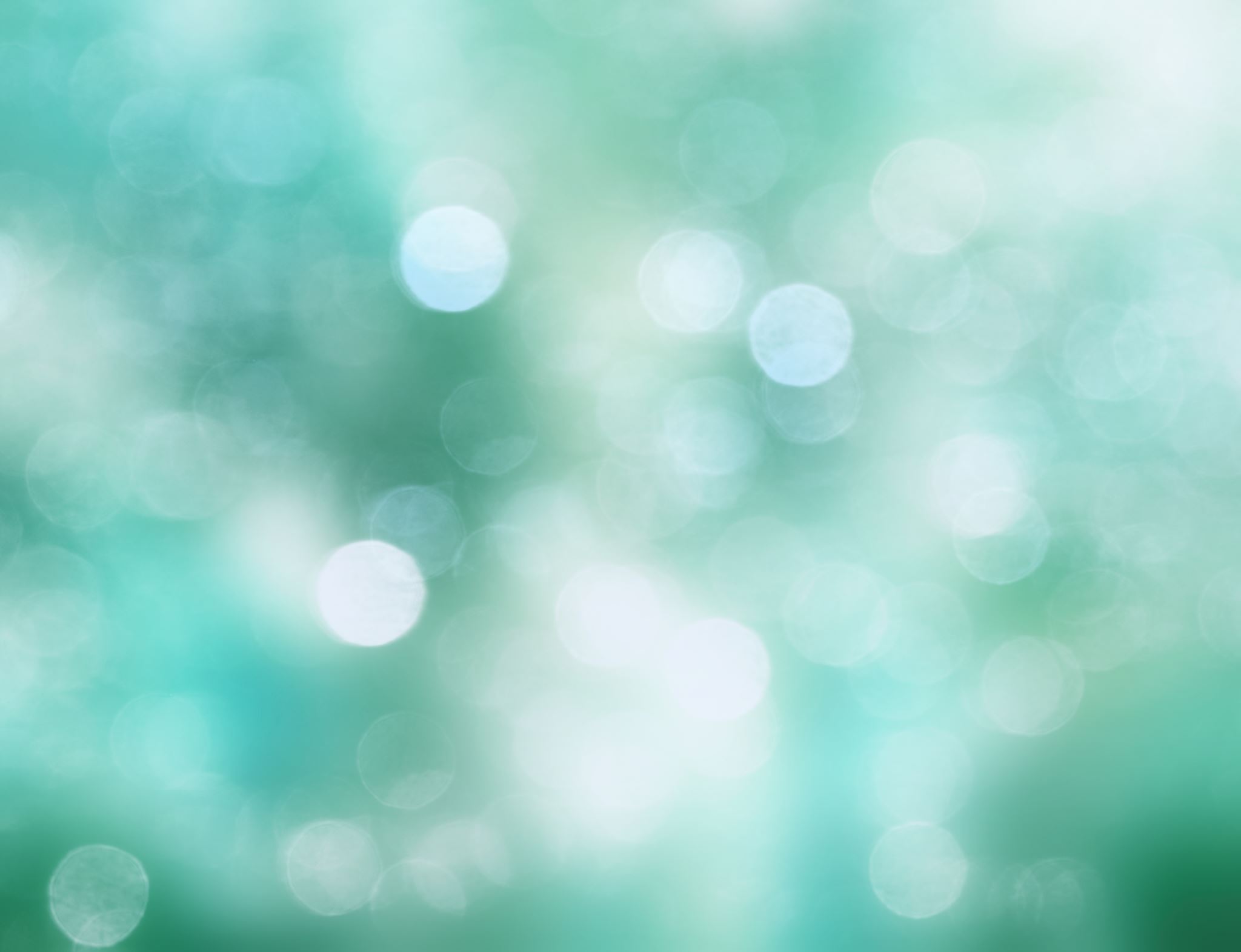 Base words/prefixes and suffixes
Working with words
Look at the following words
What is the base word in refreezes?
What is the base word in mismatched
What is the suffix in blindness?
What is the base word in wireless?
What is the prefix in preread?
What is the base word in mislabelled?
What is the suffix in peelable?
What is the base word in soreness